Figure 3. The long segment MD progression by age. Controls (blue) have a lower MD at all ages than patients without ASD ...
Cereb Cortex, Volume 23, Issue 7, July 2013, Pages 1526–1532, https://doi.org/10.1093/cercor/bhs135
The content of this slide may be subject to copyright: please see the slide notes for details.
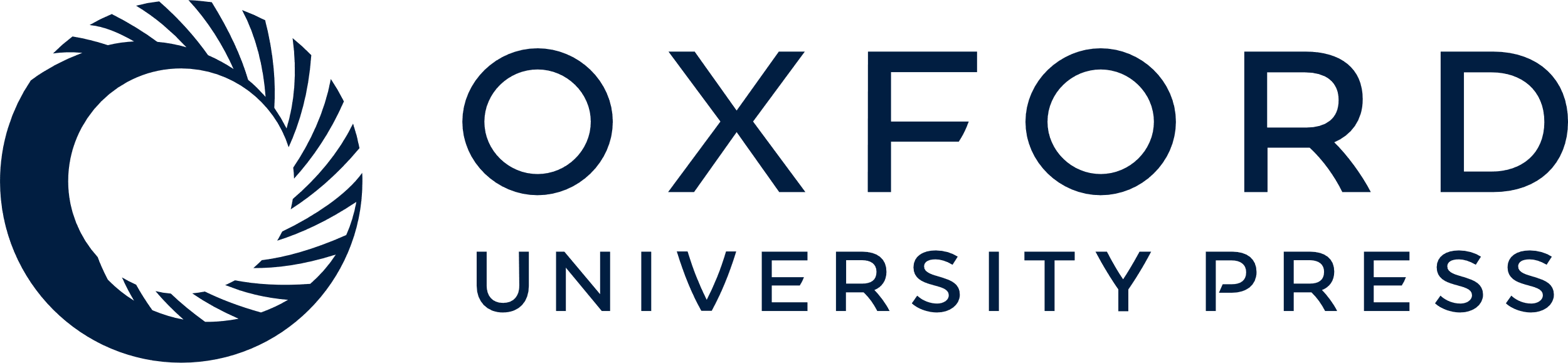 [Speaker Notes: Figure 3. The long segment MD progression by age. Controls (blue) have a lower MD at all ages than patients without ASD (red), and patients with ASD (green). Controls have a lower MD than patients without ASD, although the difference is small (P = 0.026). Controls have a much lower MD than patients with ASD (P < 0.000001). Patients without ASD also have a much lower MD than those with ASD (P = 0.0005).


Unless provided in the caption above, the following copyright applies to the content of this slide: © The Author 2012. Published by Oxford University Press. All rights reserved. For Permissions, please e-mail: journals.permissions@oup.com]